Icosabutate, a Novel Structurally Engineered Fatty Acid, Significantly Reduces Relevant Markers of NASH and Fibrosis in 16 weeks: Results of an Interim Analysis of the Phase 2b ICONA Trial
Stephen Harrison1, Nadege Gunn2, Muhammad Y. Sheikh3, Madhavi Rudraraju4, Anita Kohli5 , Guy Neff6, David Fraser7, Kathline Kim7, Carine Beysen7, Stephen Rossi7, Arun Sanyal8 on behalf of the ICONA Trial Investigators

1 Radcliffe Dept of Medicine, University of Oxford, UK, 2 Pinnacle Clinical Research, Austin, USA, 3Fresno Clinical Research Center, Fresno, USA, 4Pinnacle Clinical Research, San Antonio, USA, 5Arizone Liver Health, Chandler, USA, 6Covenant Research, Sarasota, USA, 7NorthSea Therapeutics, Amsterdam, Netherlands, 8 Virginia Commonwealth University, Richmond, USA
Icosabutate Mechanism of ActionPleiotropic Effect on Multiple Drivers of NASH Pathogenesis
Icosabutate (ICOSA) is an oral, liver-targeted engineered fatty acid with potent anti-inflammatory  and antifibrotic activity
ICOSA is a full FFAR4 b-arrestin2 agonist which inhibits multiple pro-inflammatory cascades 
Signaling via other pathways (PPAR-a and arachidonic acid cascade) further contribute to the anti-inflammatory and anti-fibrotic activity
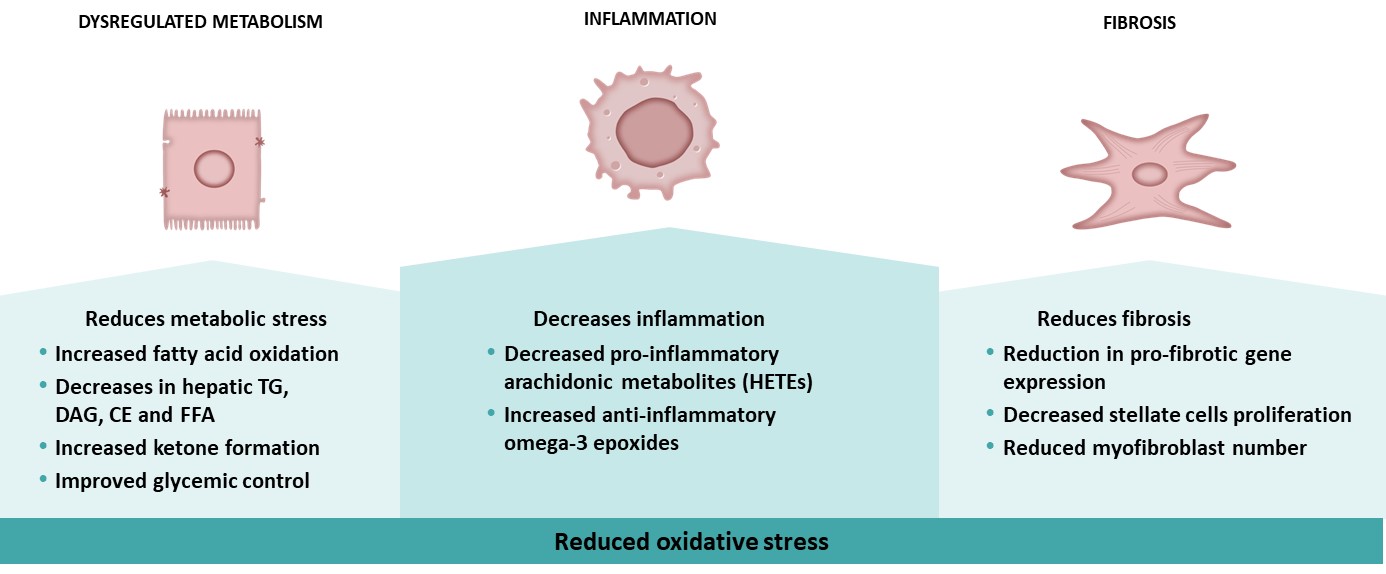 ICONA Trial Interim AnalysisOverview of Study Design
The ICONA trial is an ongoing 52-week, multicenter, placebo-controlled, Phase 2b study enrolling 264 subjects with biopsy confirmed NASH 
Participants were randomized (1:1:1) to placebo vs ICOSA 300mg or 600 mg
Interim analysis at Week 16 was performed in the first 90 randomized participants evaluating multiple non-invasive biomarkers relevant for NASH, fibrosis, metabolic syndrome, lipid metabolism and cardiovascular risk
The prespecified hierarchal interim analysis evaluated key parameters ranked in order of importance to ICOSA mechanism of action: ALT, GGT, TG, Pro-C3, cT1 and MRI-PDFF
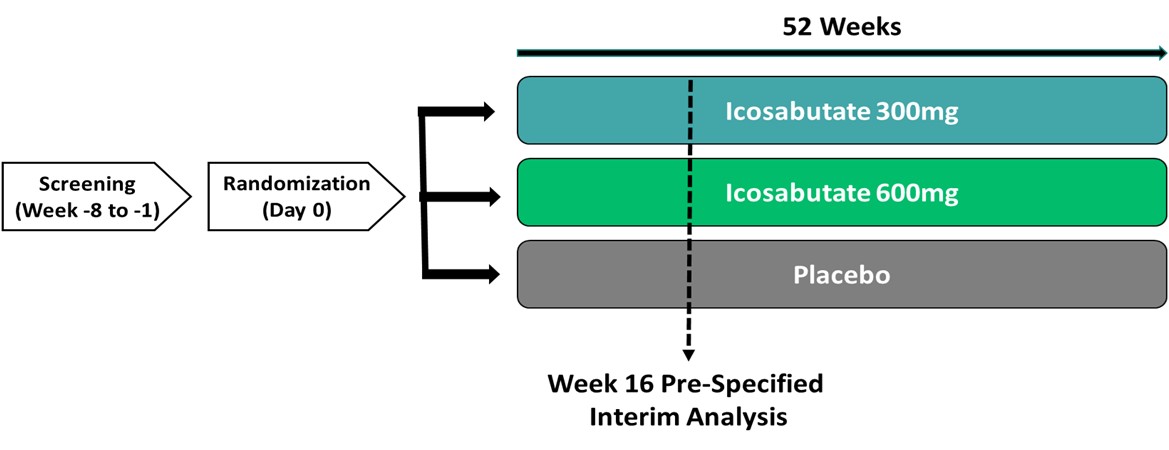 ICONA Trial Interim AnalysisBaseline Patient Characteristics Comparable Across Treatment Arms
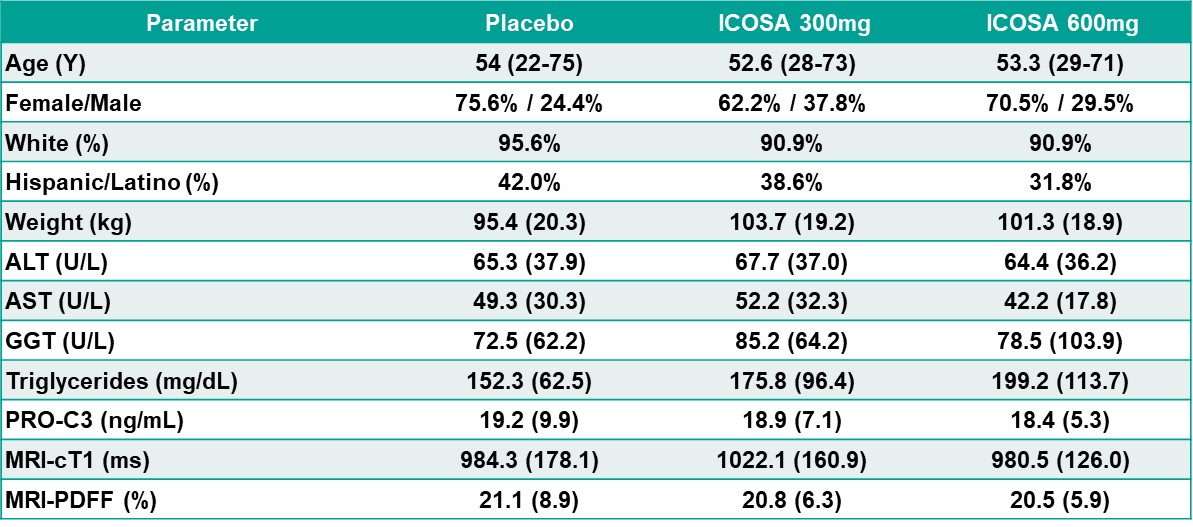 ICONA Trial Interim AnalysisDecreases in Liver Enzymes Support an Impact on Inflammation and Oxidative Stress
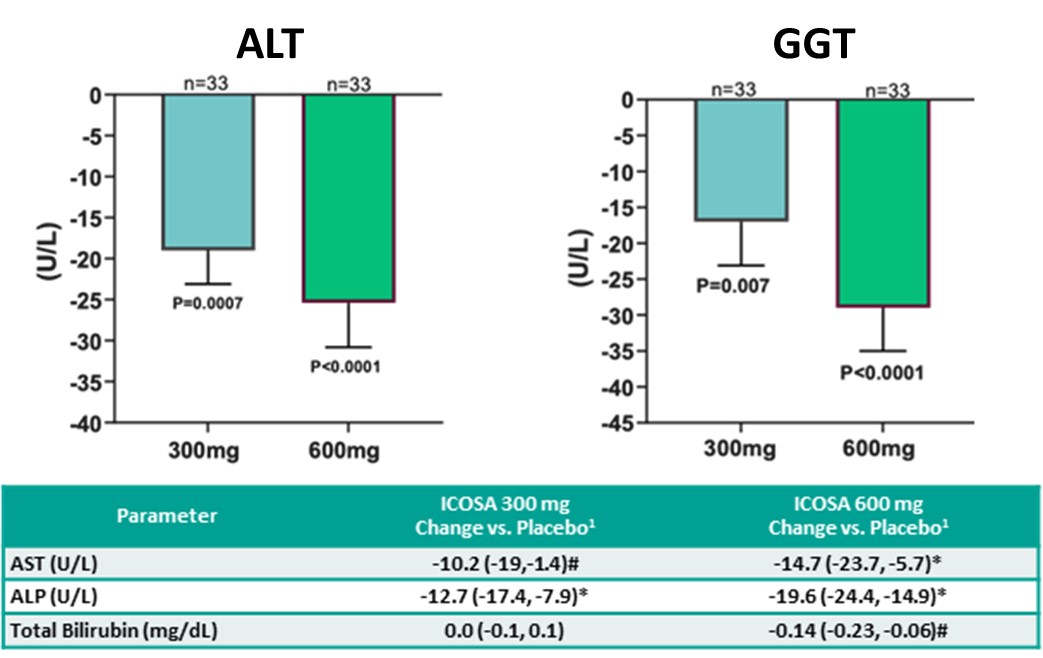 1 LS means (95% CI)                                                                                                                                         *p< 0.001 #p<0.05
ICONA Trial Interim AnalysisRobust Decreases in hsCRP Further Supports Potent Anti-inflammatory Activity
ICONA Trial Interim AnalysisSignificant and Clinically Meaningful Decreases in Markers of Fibrogenesis
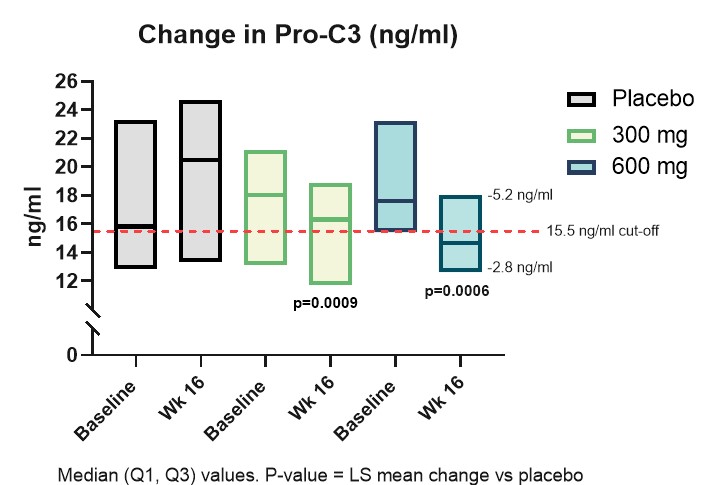 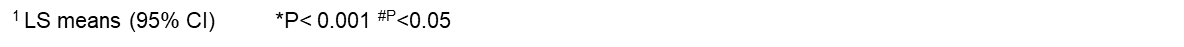 ICONA Trial Interim AnalysisImprovements in Glycemic Control Consistent with FFAR4 Activity
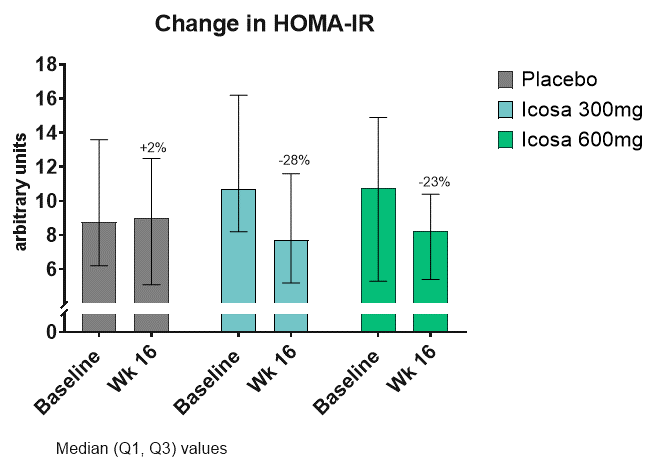 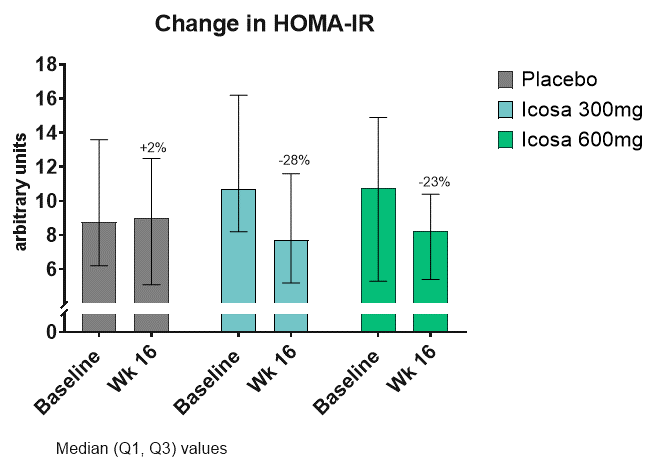 ICONA Trial Interim AnalysisDecreases in Key Lipids Demonstrates Potent Target Engagement
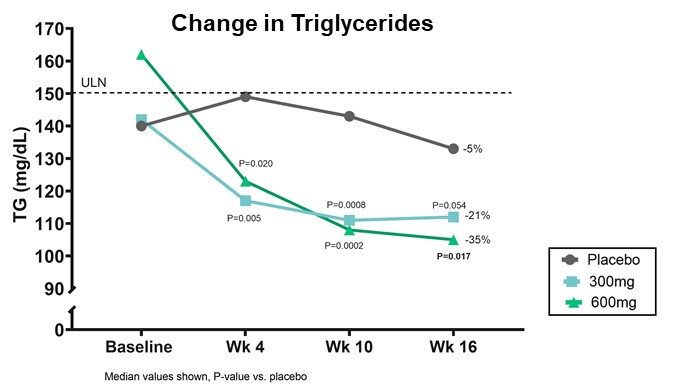 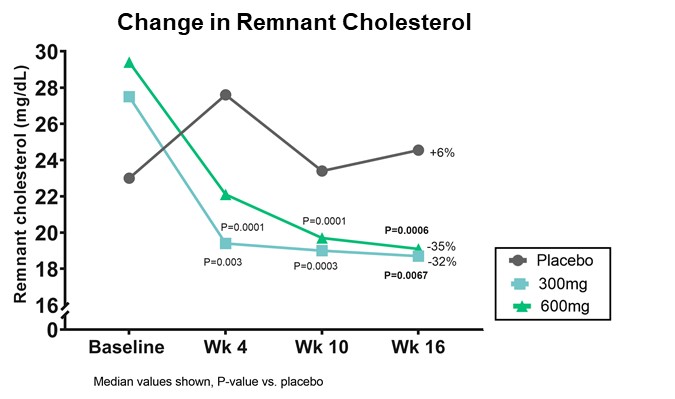 1 LS means (95% CI)         *p< 0.001 #p<0.05
ICONA Trial Interim AnalysisHepatoprotective Effects Independent of Changes in Liver Triglycerides
ICONA Trial Interim AnalysisOverall ICOSA Safety Comparable to Placebo
ICONA Trial Interim AnalysisFavorable Safety and Tolerability Profile
The treatment well tolerated and comparable to placebo except for mild nausea (4.3%, 9.0% and 21.3% in placebo, 300mg and 600mg, respectively)
No significant changes in body weight during the treatment period
No confirmed drug-induced liver injury, cardiovascular events or worsening of diabetes 
Laboratory values remained stable or improved 
No clinically relevant changes in vital signs or ECGs
No safety or tolerability signals of concern were observed; confirmed by an independent unblinded DSMB review
Safety and tolerability of icosabutate remains favorable and similar to that observed in other relevant patient populations
ICONA Trial Interim AnalysisSummary
In patients with biopsy confirmed NASH, ICOSA has demonstrated;
Rapid and significant reductions in biomarkers of liver injury and inflammation
Significant reduction in multiple biomarkers of fibrosis

The effects of ICOSA, in contrast to the complete lack of effect seen in the placebo group, supports the possibility of achieving a significant treatment effect on the primary endpoint

Favorable safety and tolerability observed at both doses

Additional improvements in atherogenic lipids/lipoproteins and glycemic control add beneficial effect on CV risk